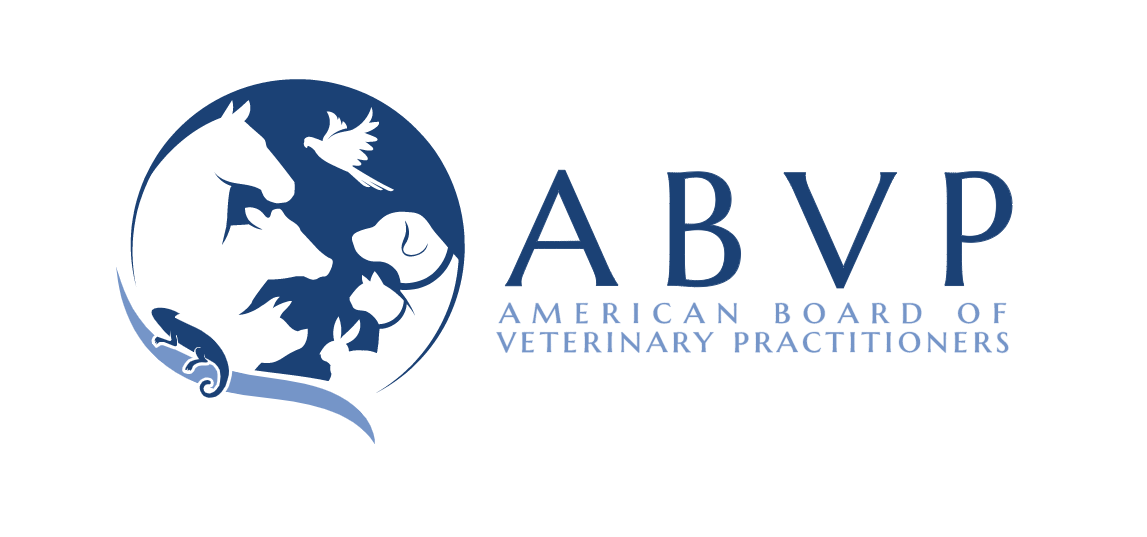 MOC Handbook
Prolydian Mechanics

(If you have not already reviewed the presentation on the handbook and rules, 
do that first.)
Sonnya Dennis, DVM, DABVP (Canine and Feline)

ABVP Maintenance of Certification Committee Chair
Last update 4/1/23
Start at ABVP.com
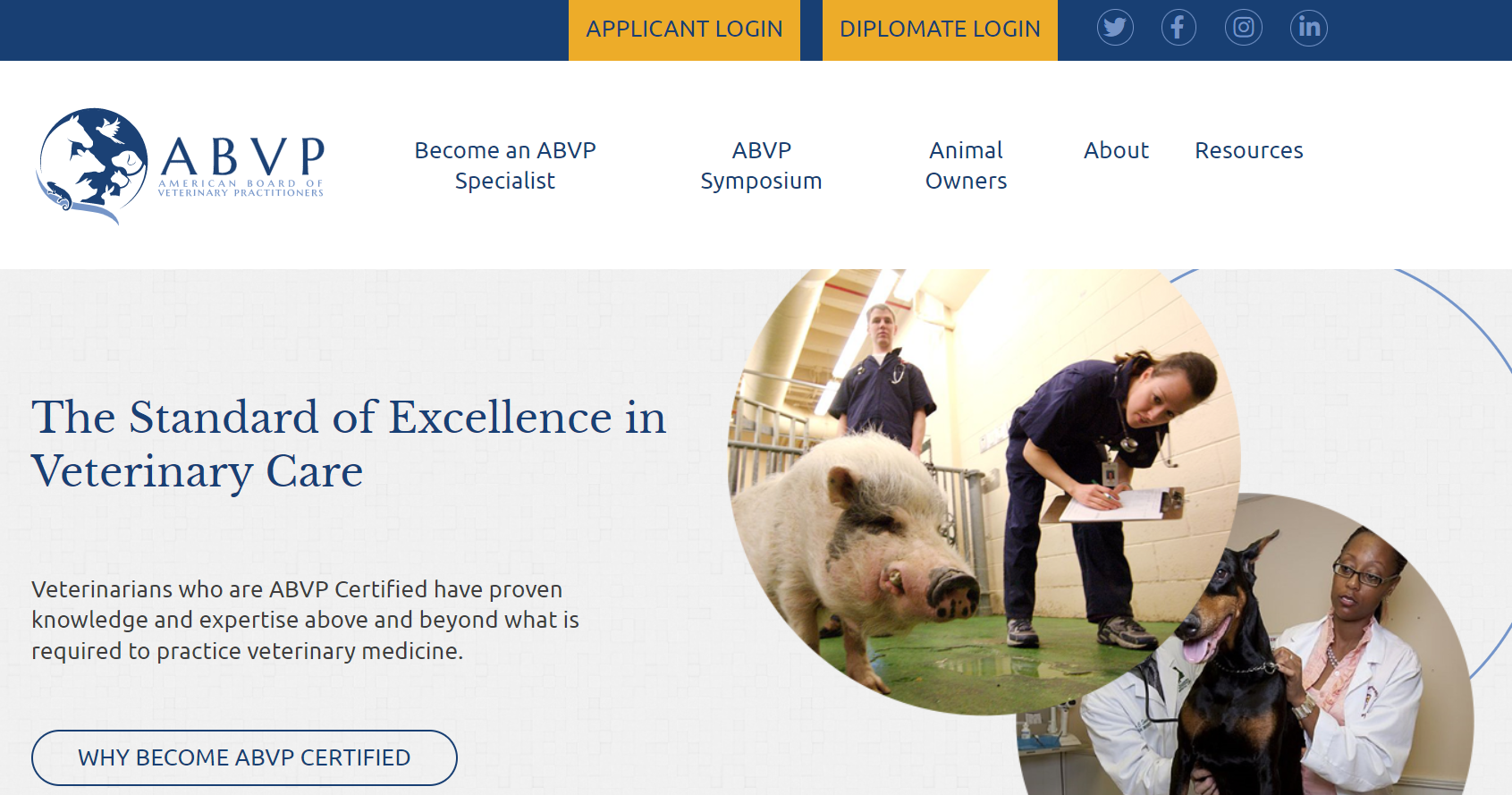 Member Portal                  Log in is in the upper right corner.
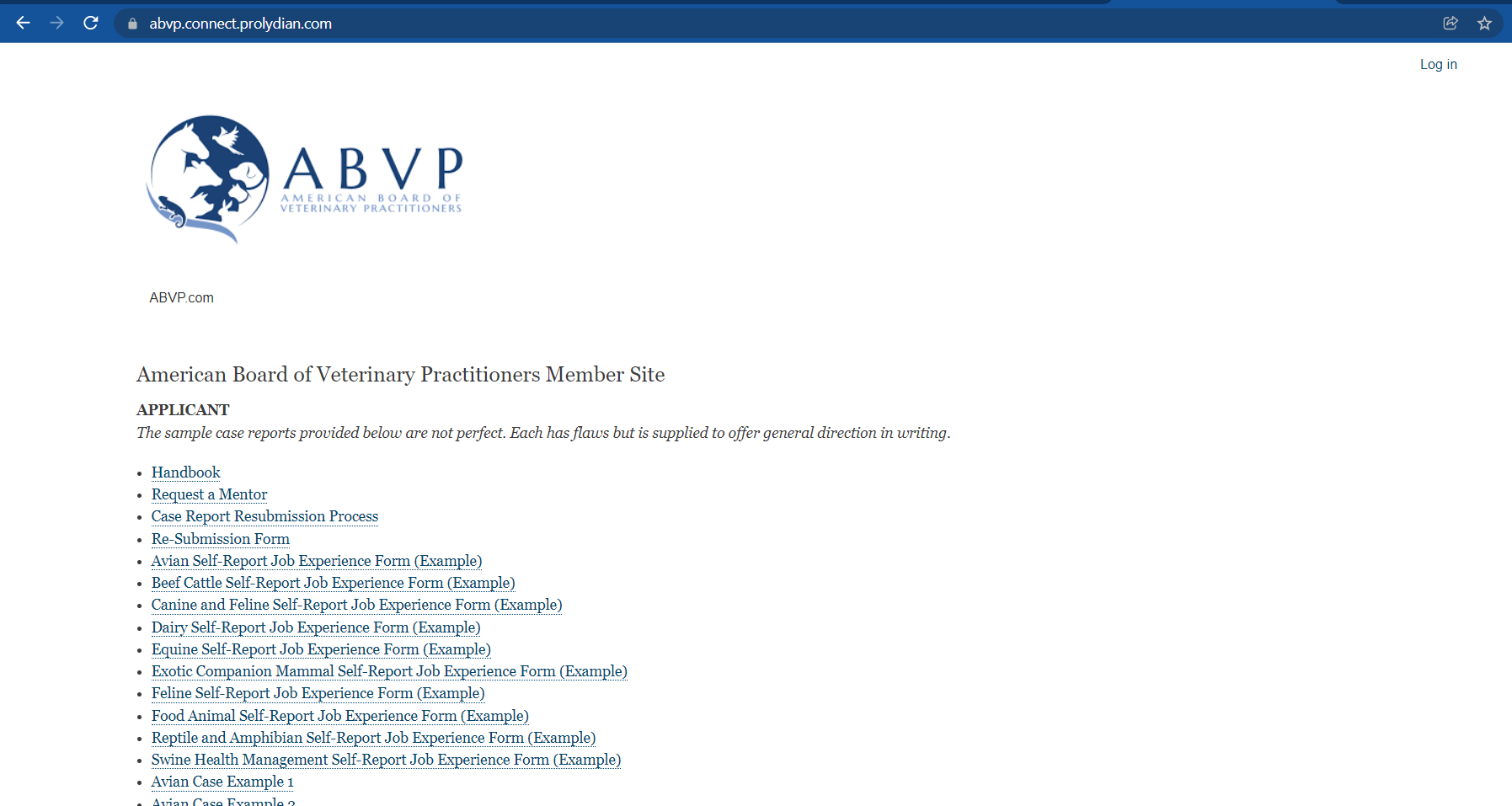 My Account
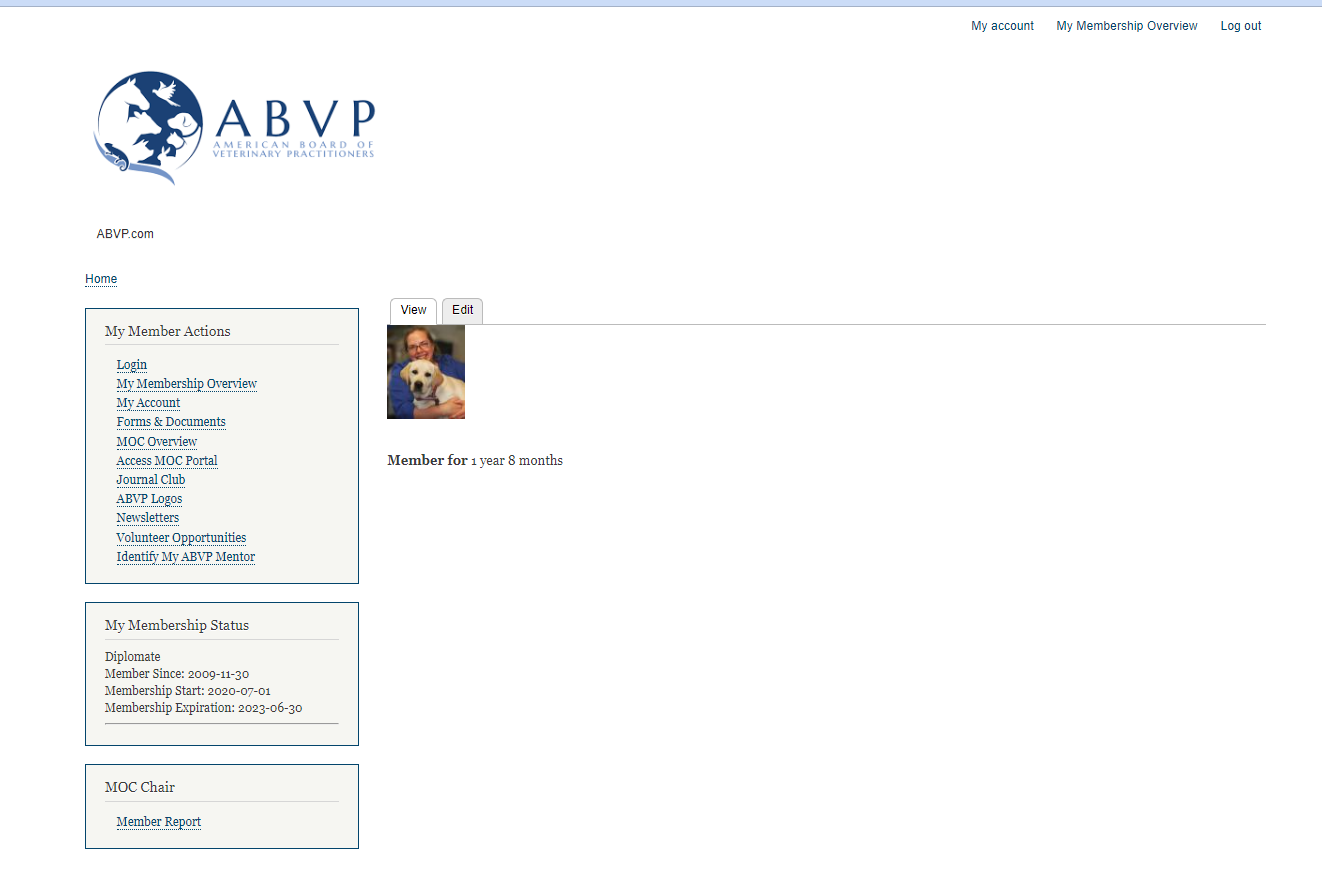 If it does not look like this, you are not logged in.
This is your DIPLOMATE PORTAL - Quick Detour due to frequently asked questions. 
Click “My Account” in the upper right.
My Account
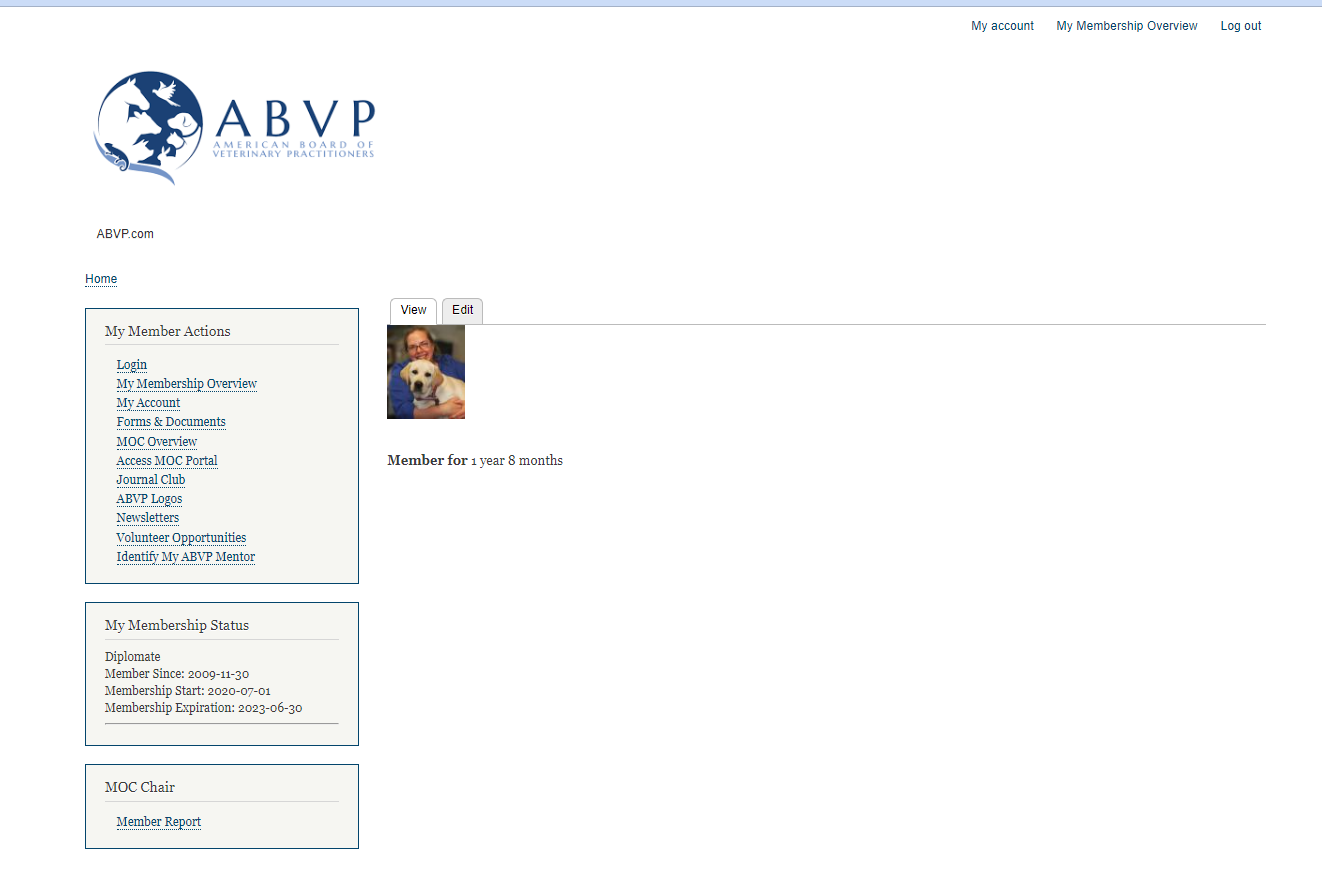 Click on “Edit” to update your email address.
My Account
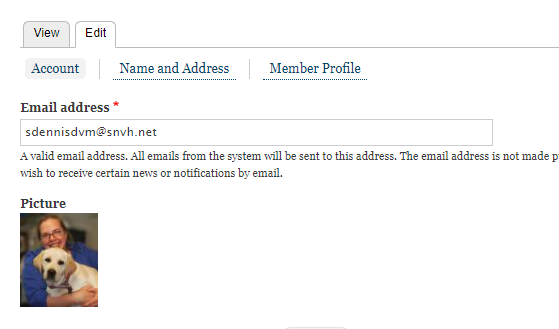 Click on “Edit” to update your email address.

This keeps your Diplomate look-up complete and makes sure you receive your newsletters and other alerts.
My Membership Overview
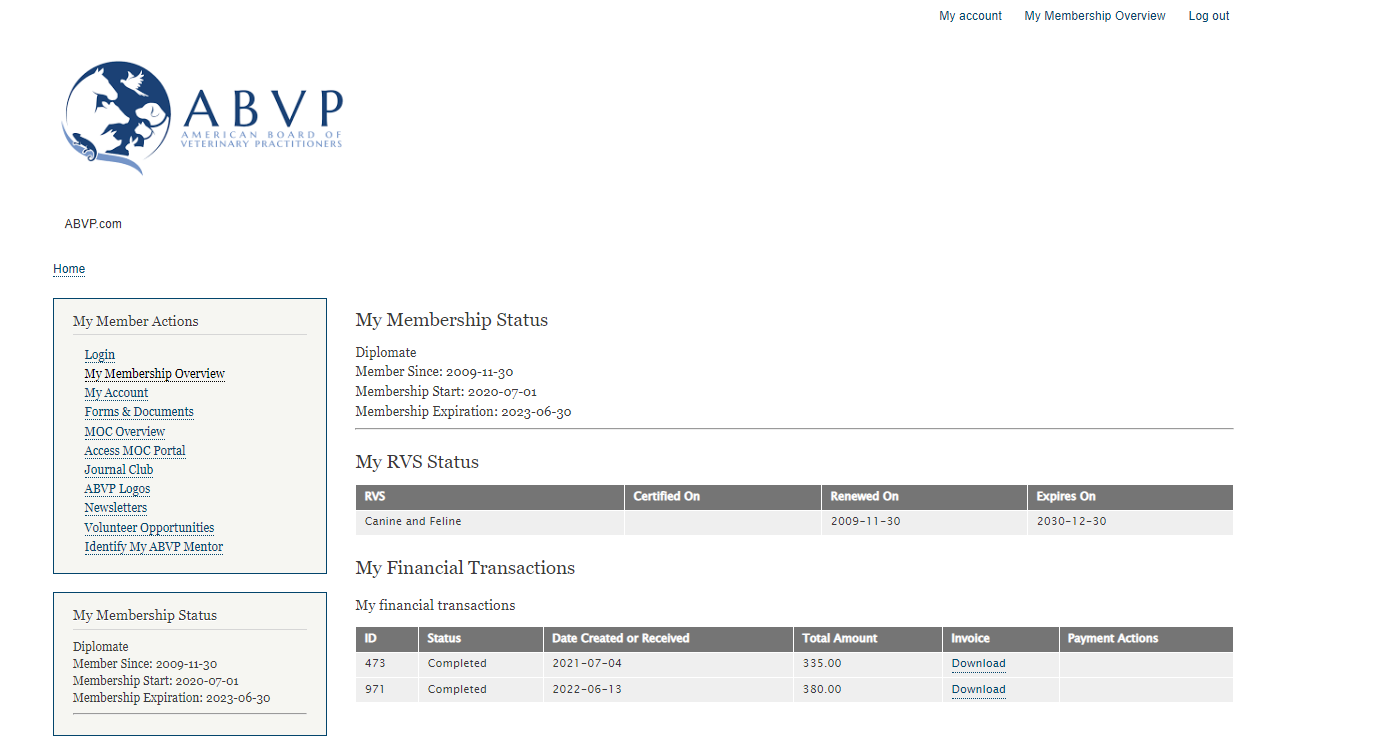 Dues information is here.
My Membership Overview
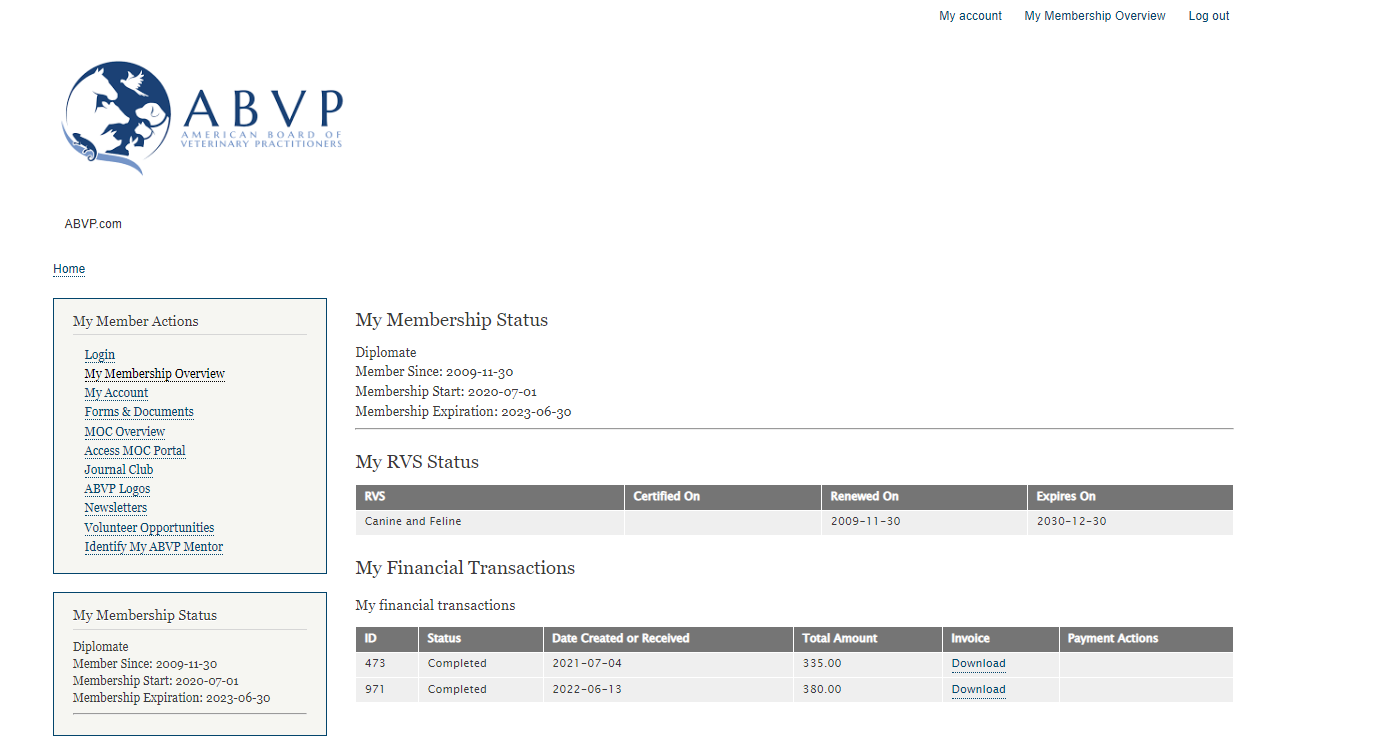 Next, the MOC stuff…
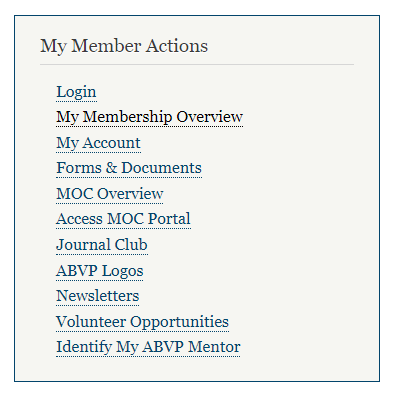 Getting Around
Web page with info and examples
https://abvp.com/maintenance-certification-plan/
HANDBOOK
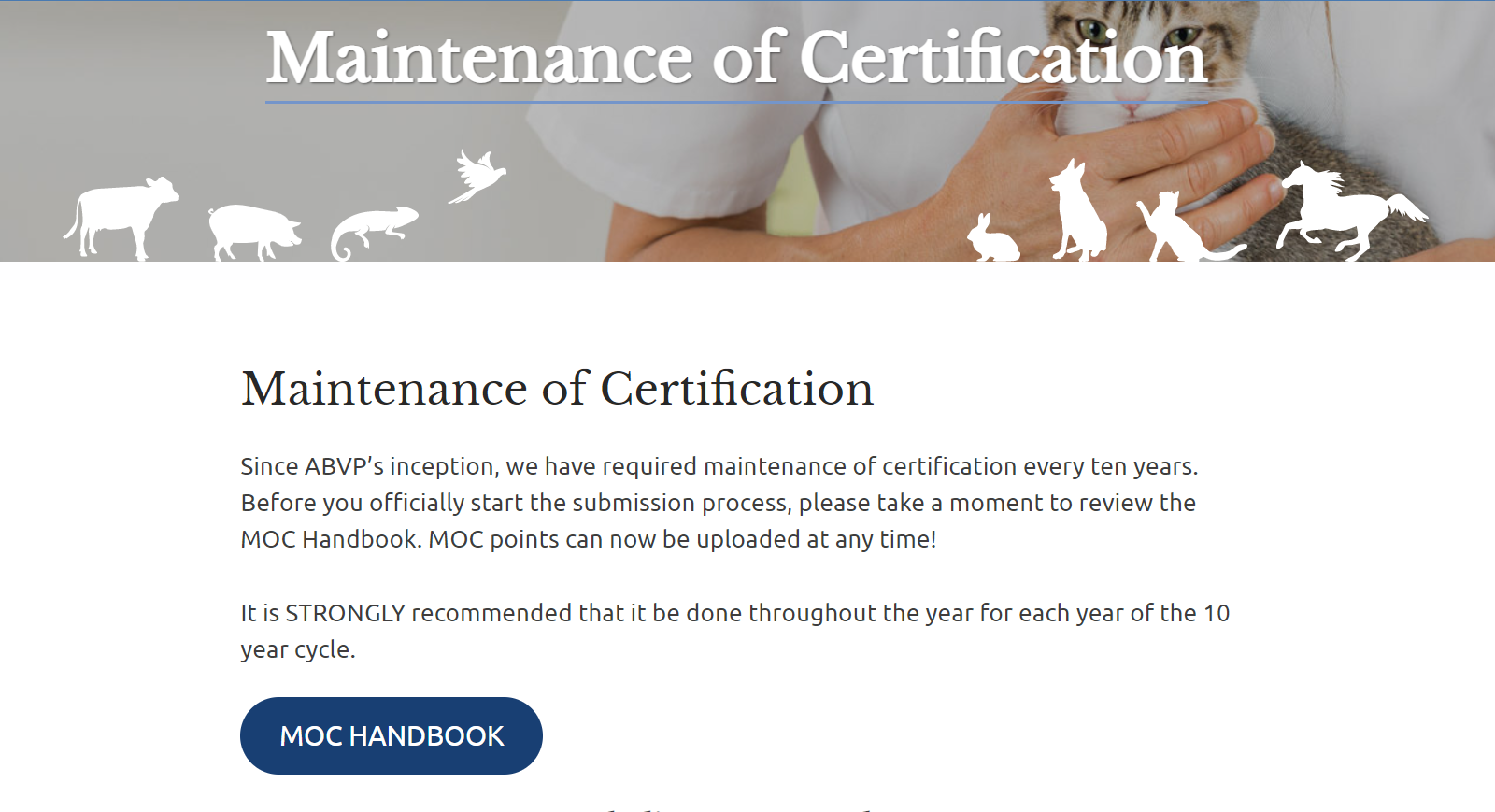 Do NOT download.
MOC Committee works very hard to keep examples fresh based on FAQs. 
:)
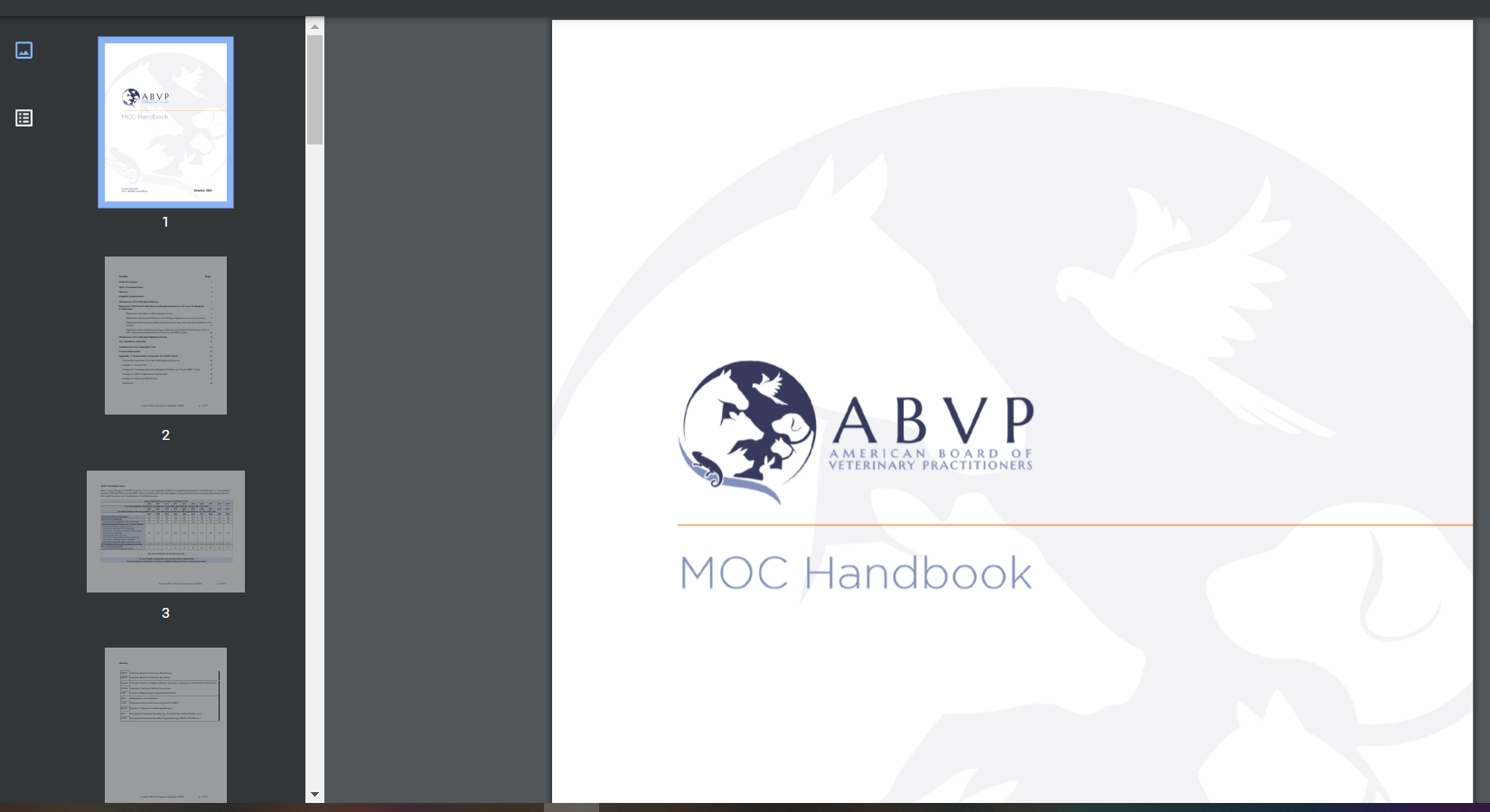 Scroll down for…
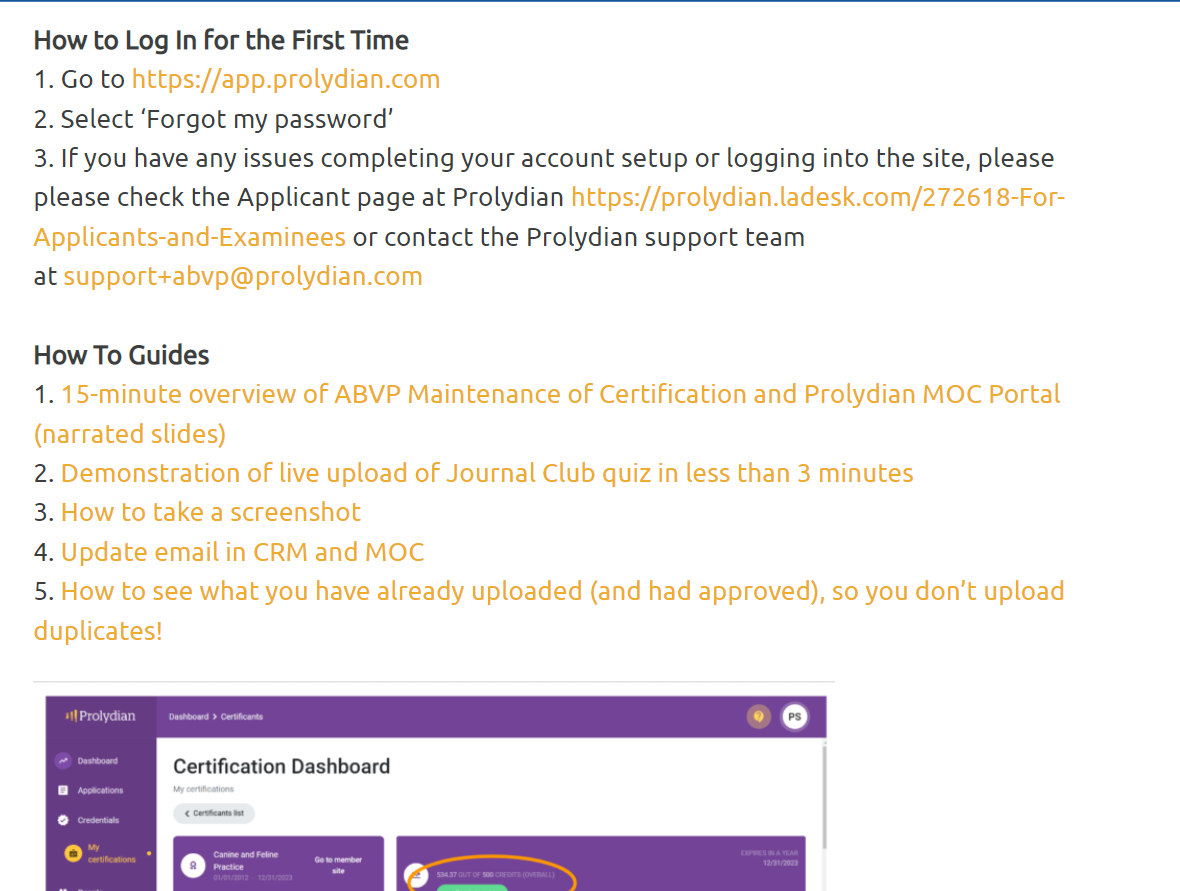 Examples, how-tos, videos and stuff…
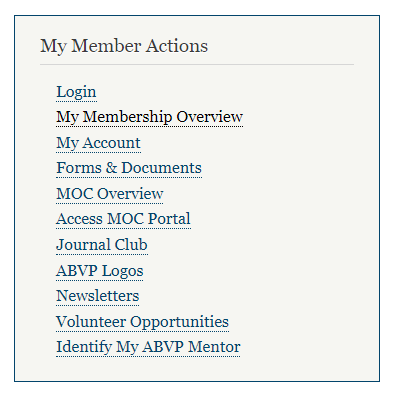 Getting Around
All old and new JCs
Journal Club
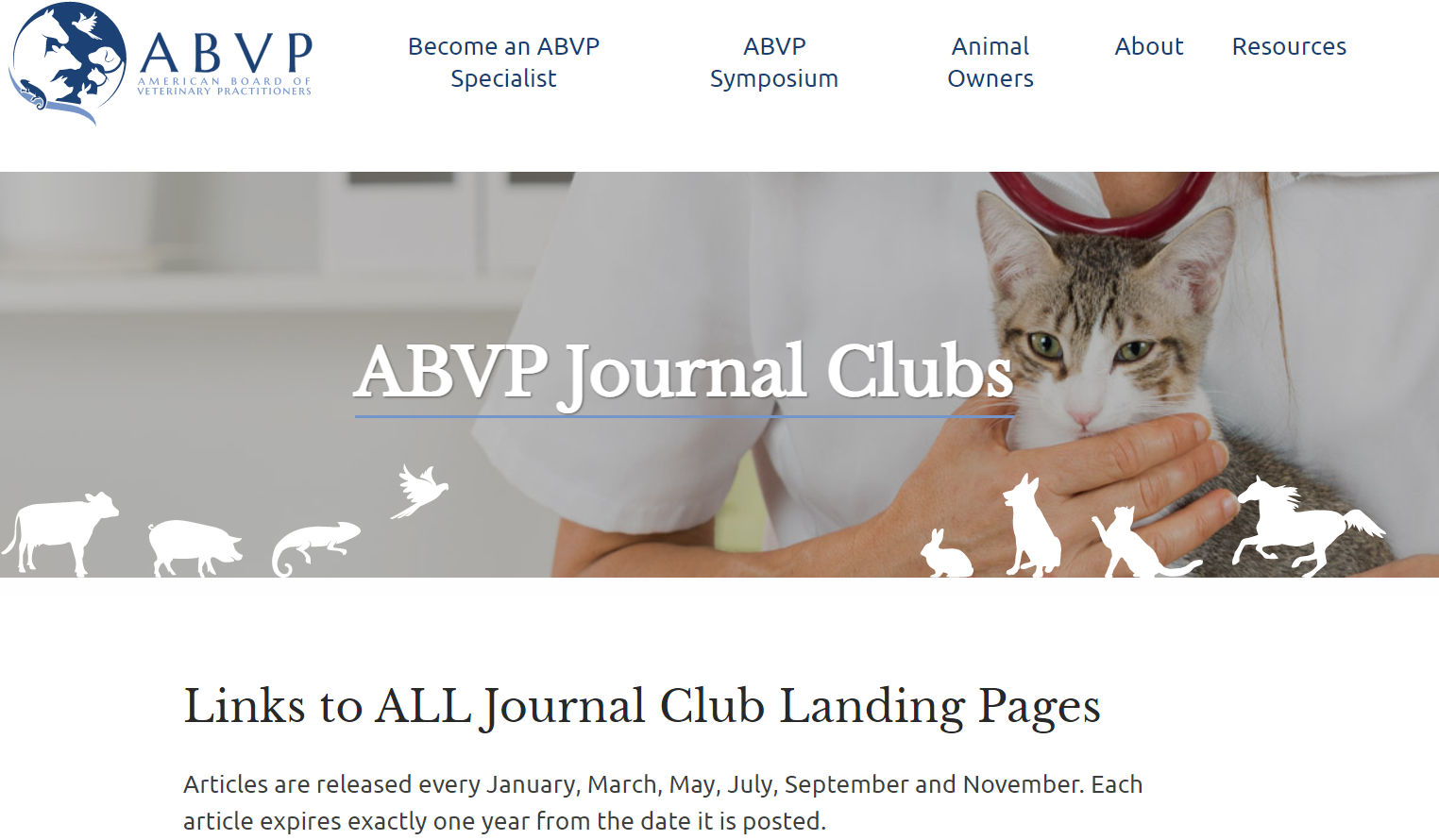 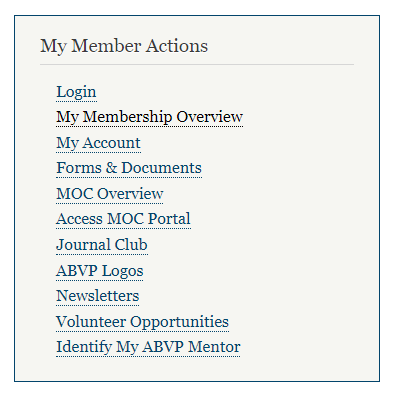 Getting Around
Prolydian purple world
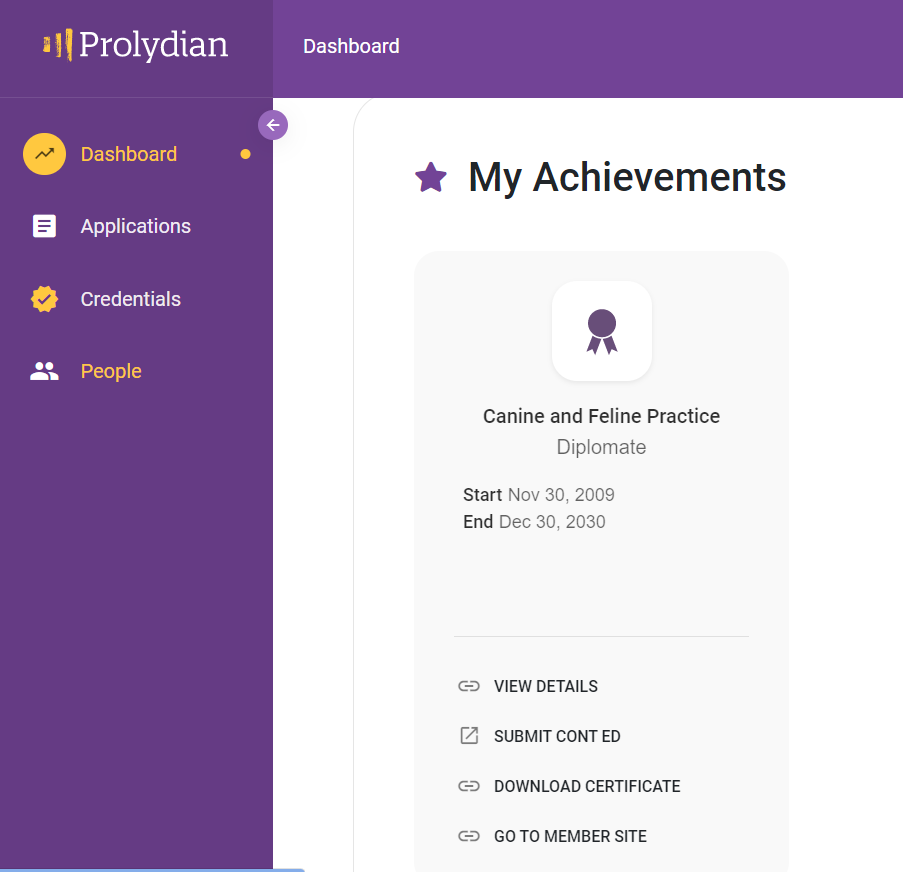 MOC Portal
Purple World !  

You will need to log in again to see this screen.
We recommend that you use the same email and password as your diplomate portal.
Important!
MOC
Portal
(purple world)
Member
Portal
(white world)
NO communication!!!
so…
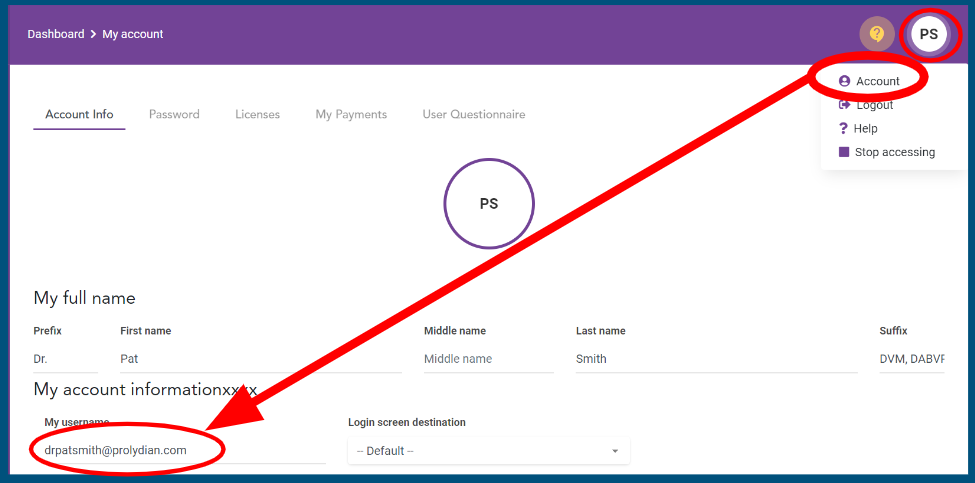 Keep your email updated in your MOC Portal, also!
Speak Prolydian (It’s in the handbook.)
[Speaker Notes: CEC credit is redundant.]
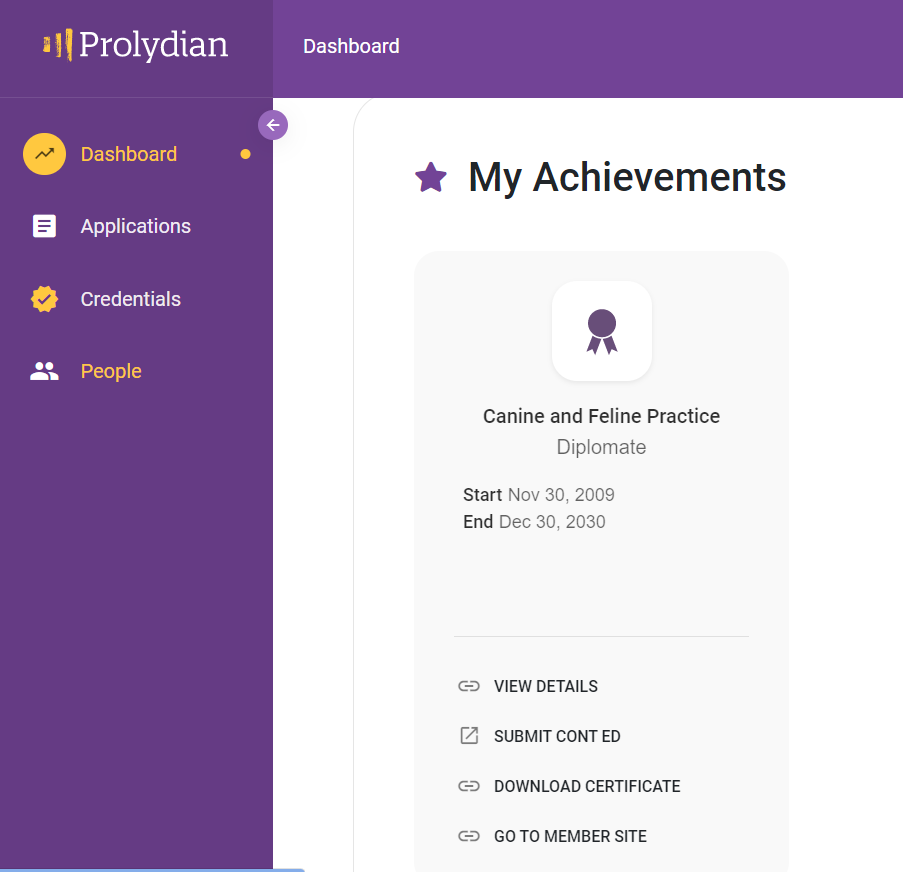 MOC Portal
Purple World !  

To get to your Dashboard, click on View Details.
or…
Getting to the Diplomate Dashboard
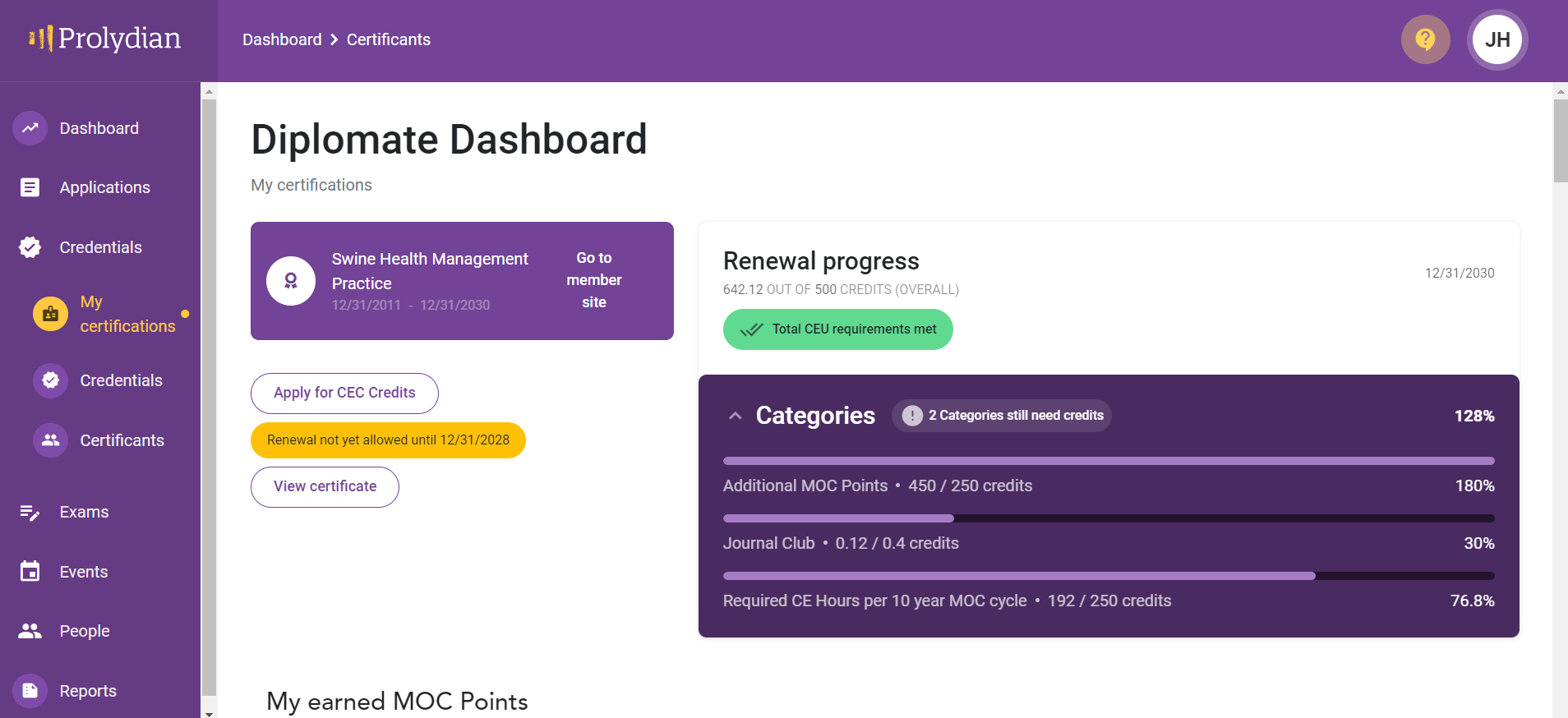 Click 
Credentials
Then
My Certifications
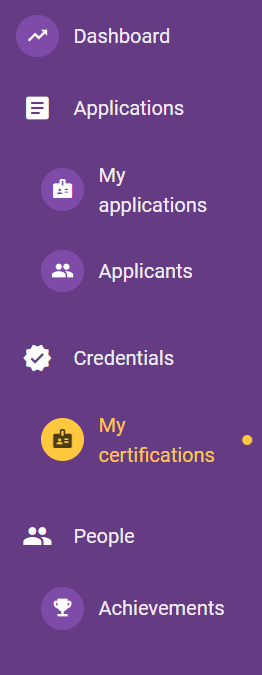 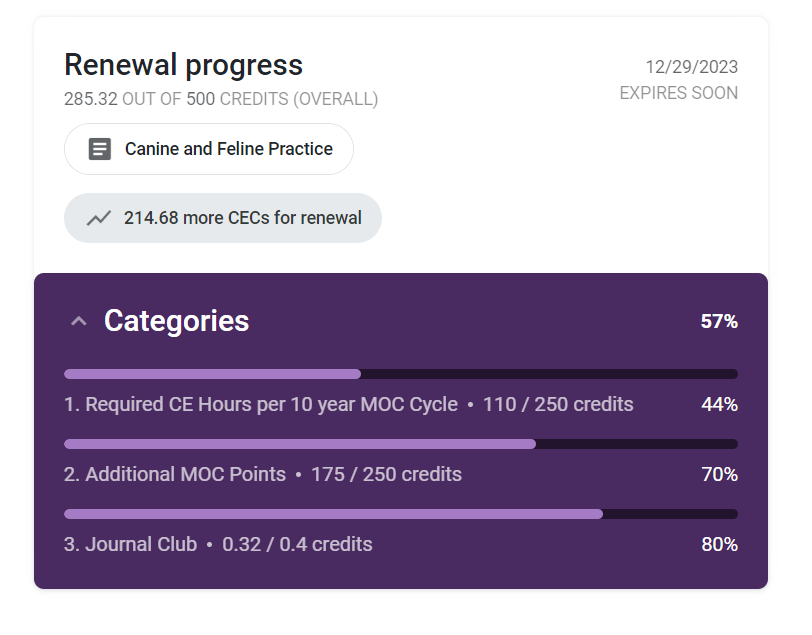 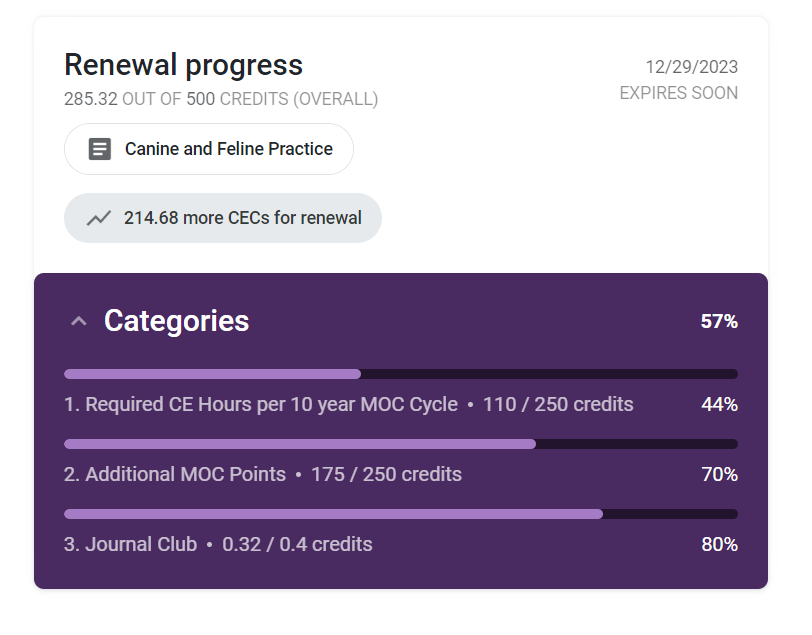 Categories
How many more points do I need?


All Transition Points have already been applied. 

Just “fill” up to 100%.
[Speaker Notes: JC (0.01 points x 40 = 0.4)]
Apply for points from either
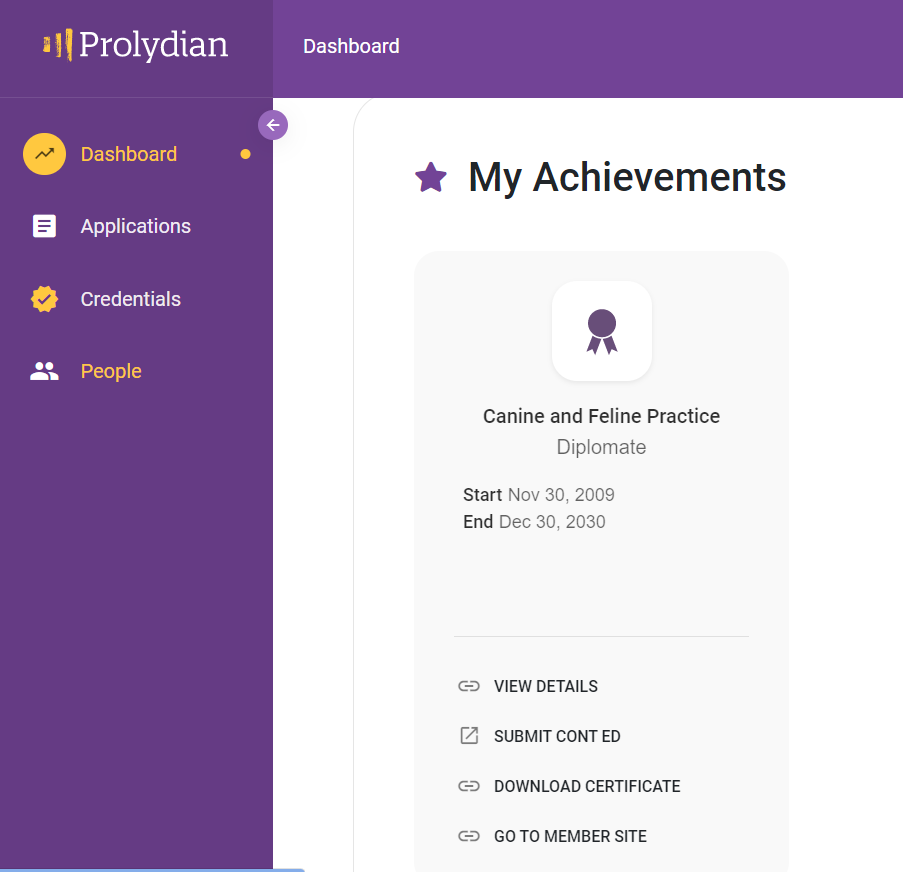 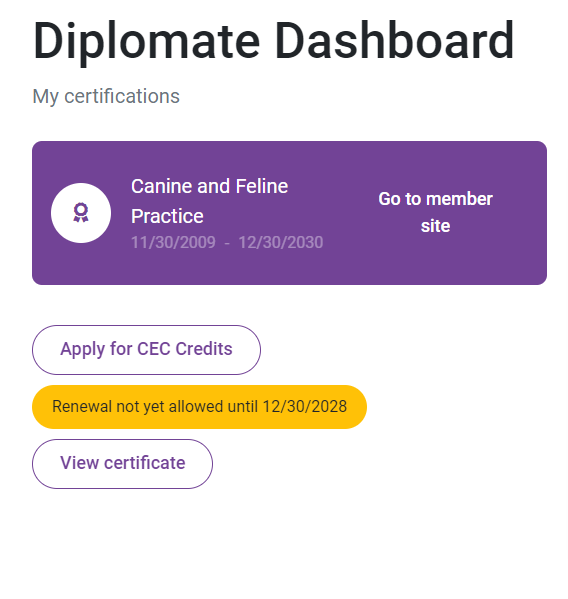 Submit Cont Ed
and
Apply for CEC Credits
same as 
Request 
MOC Points
Need Help?
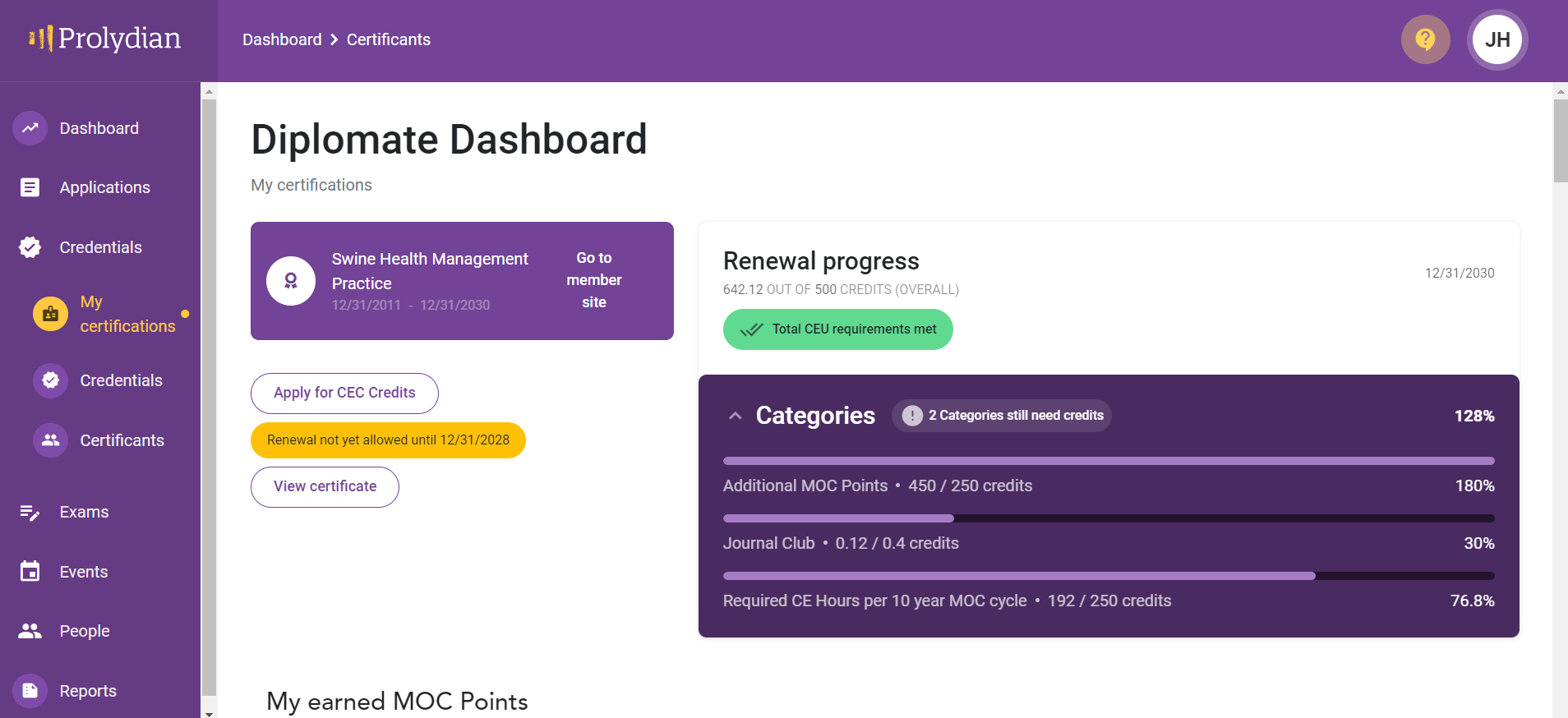 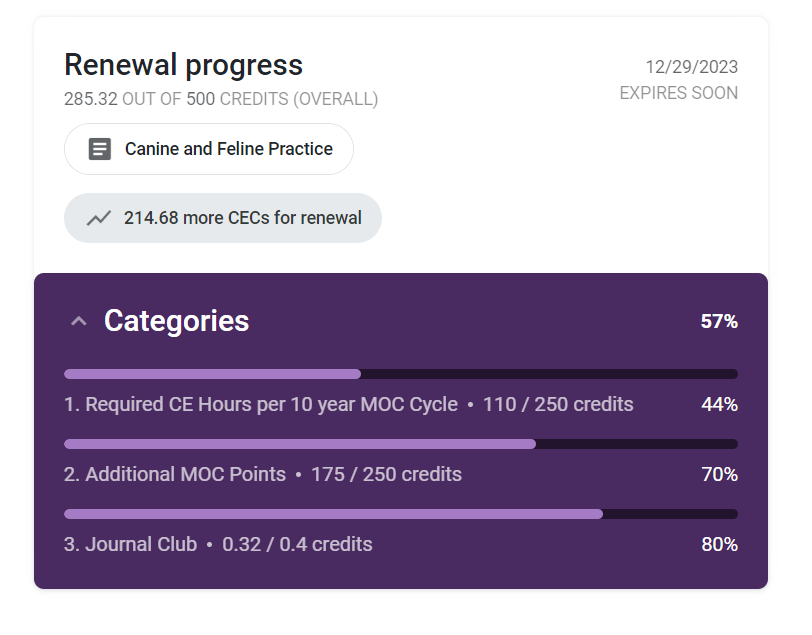 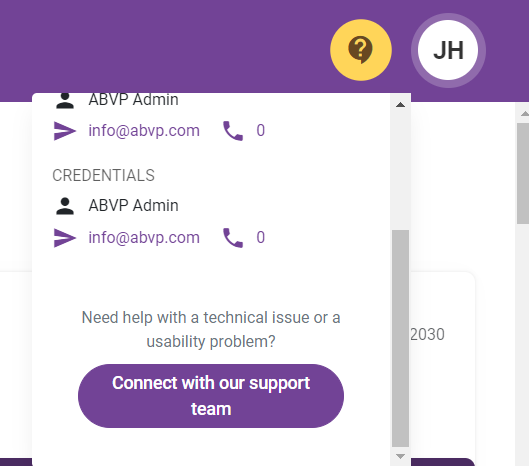 Click the  ?- !
Connect with Prolydian Support! 
Instant chat even most weekends
or
email dedicated support line
support+abvp@prolydian.com
 or
mocchair@abvp.com
MOC
Next up:
Examples of applying for points